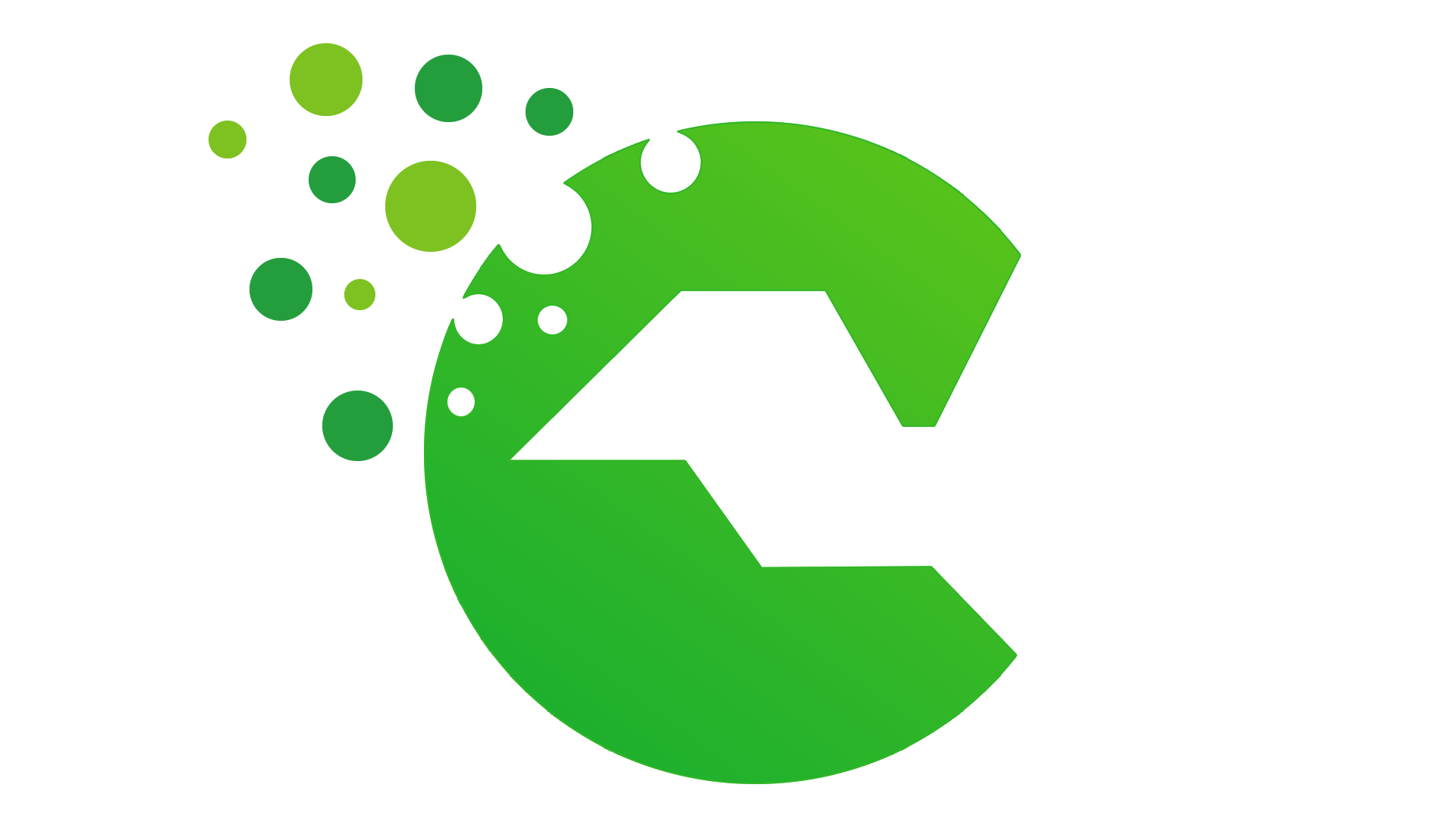 TUTORIAL – 
GESTOR ESCOLAR
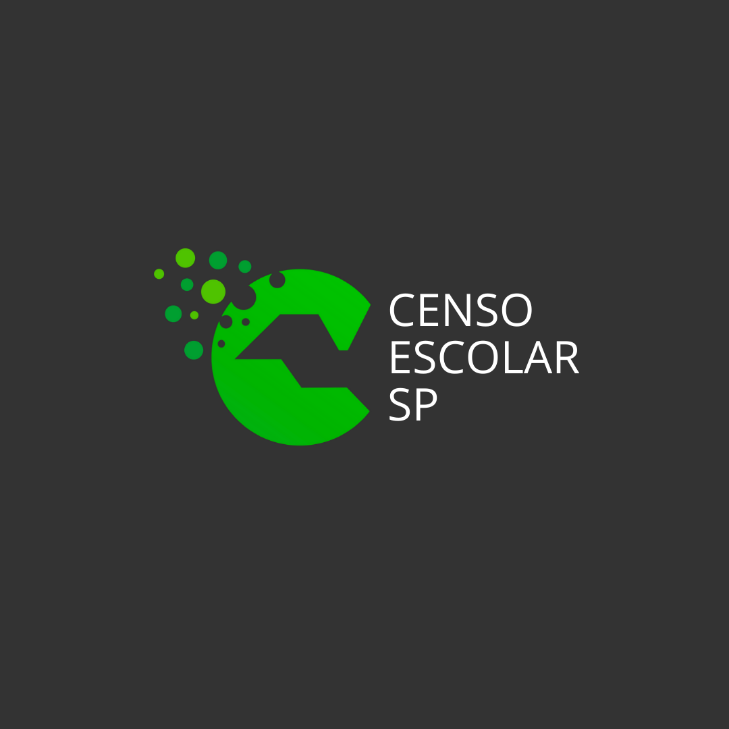 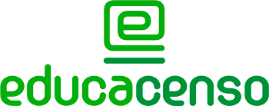 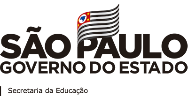 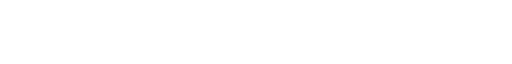 Gestor Escolar
O que é Gestor Escolar?
Gestor escolar é o diretor, vice diretor ou até mesmo o responsável que a  escola possui na gestão atualmente um professor ou coordenador. Para  acessar a aba gestor escolar é necessário pesquisar a escola no sistema  de cadastro de escolas. Neste aba informa apenas o CPF e os dados são  carregados automaticamente dos módulos de dados pessoais, funcional e  formação curricular, portanto qualquer alteração necessária é importante  atualizar nesses módulos para posteriormente informar o gestor escolar.
Importante que os dados estejam corretos principalmente o CPF,  visto que a base de dados do INEP é ligada a Receita Federal.
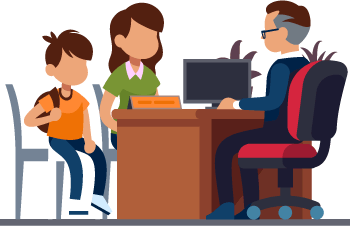 Gestor Escolar - SCE
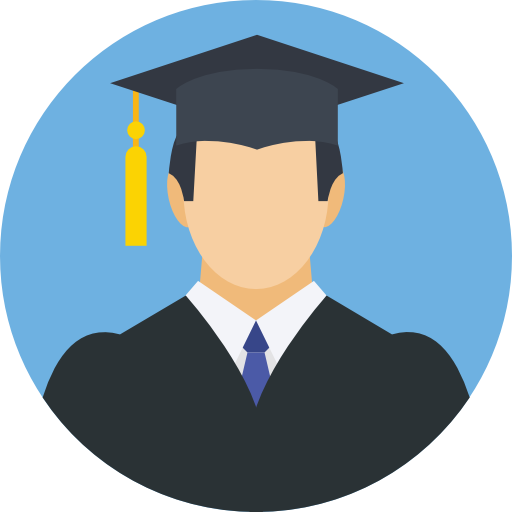 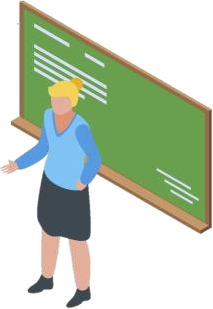 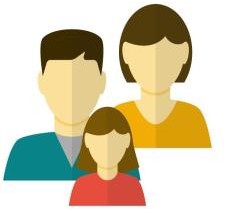 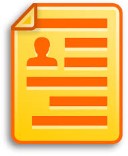 Dados Pessoais
Formação Curricular
Funcional
Associação do Docente  da classe
2
Gestor Escolar
3
Gestor Escolar
4
Gestor Escolar
IMPORTANTE!
Para que o Gestor possa ser adicionado no cadastro de escolas, os dados do mesmo deverão
estar devidamente cadastrados e atualizados nos Sistemas:


Dados Pessoais;  
Cadastro Funcional;
Formação Curricular.
5
Cadastrar Gestor Escolar
Passo 1 - Acesse a plataforma SED por meio do link: https://sed.educacao.sp.gov.br com seu login composto  pelo número do RG (rg000000000sp) e senha.
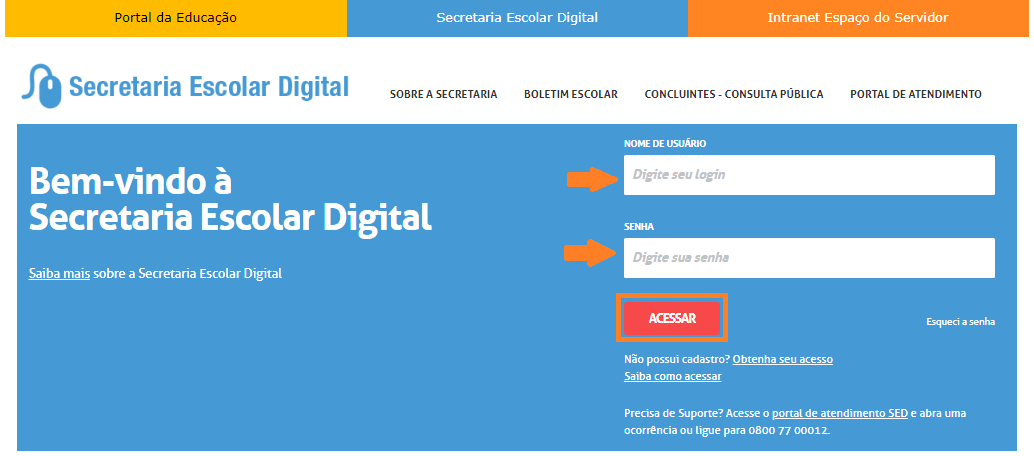 6
Cadastrar Gestor Escolar
Passo 2 – Clique na no menu Cadastro de Escolas > Escola e pesquise uma escola.
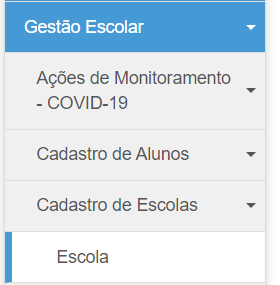 7
Cadastrar Gestor Escolar
Alguns campos estão preenchidos, sendo necessário apenas clicar no botão pesquisar e,  posteriormente, clicar no ícone editar.
Perfis da Escola:
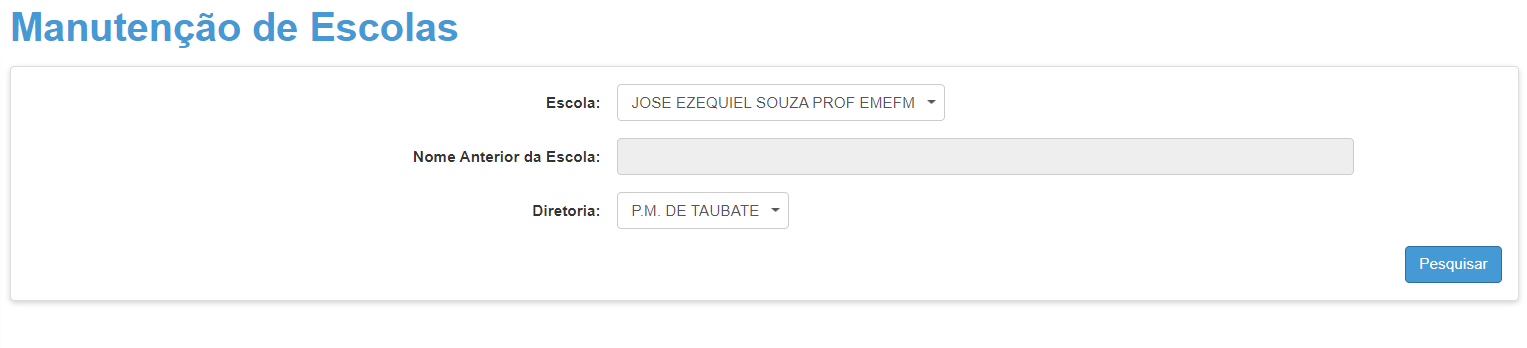 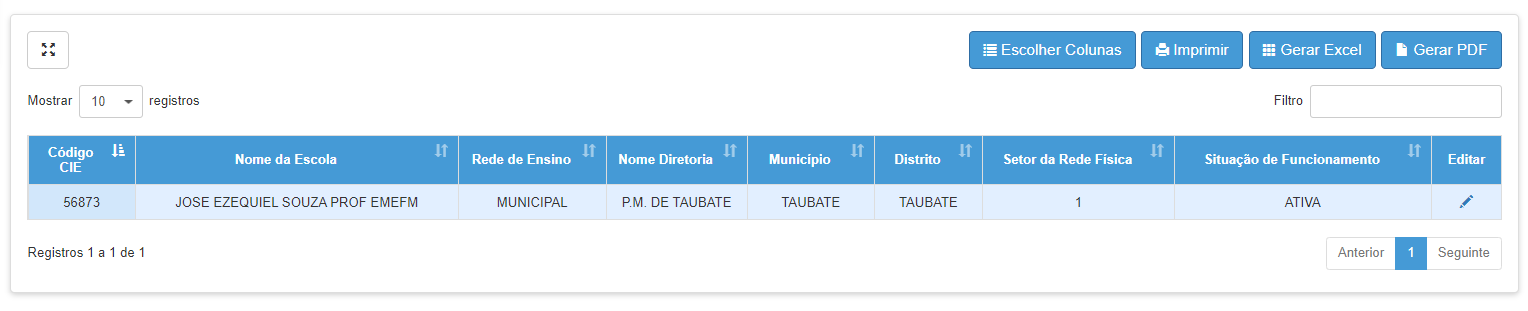 8
Cadastrar Gestor Escolar
Demais Perfis :  Preencha um ou mais campos dos filtros de pesquisa, clique em pesquisar e editar.
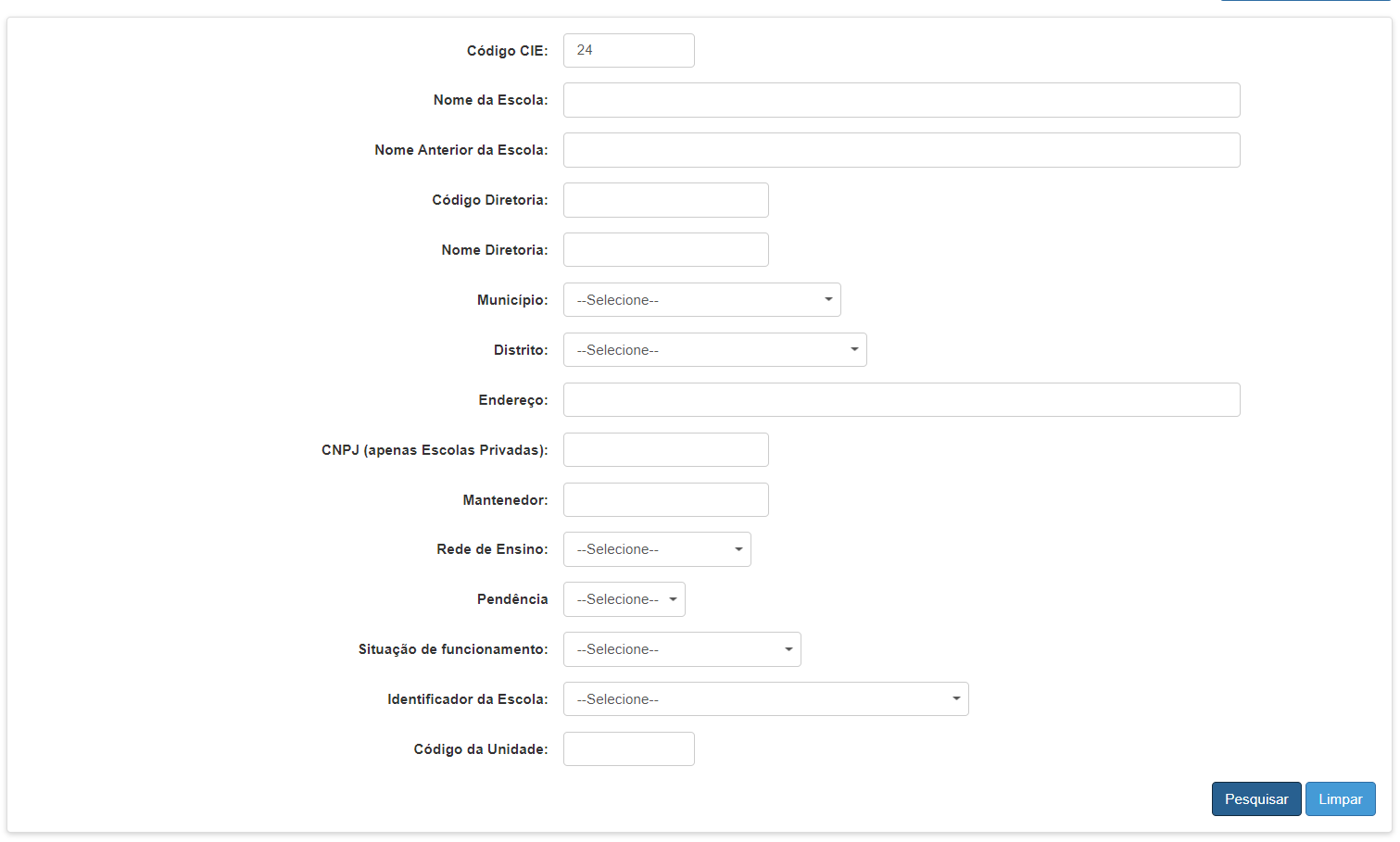 Ao clicar em pesquisar a escola é visualizada para edição.
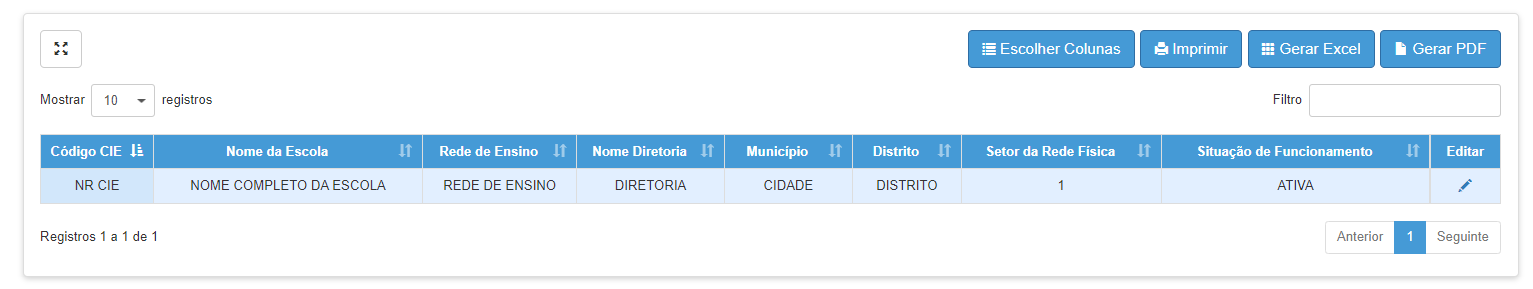 9
Cadastrar Gestor Escolar
Passo 3 – Após entrar na escola, localize e clique na aba Gestor Escolar
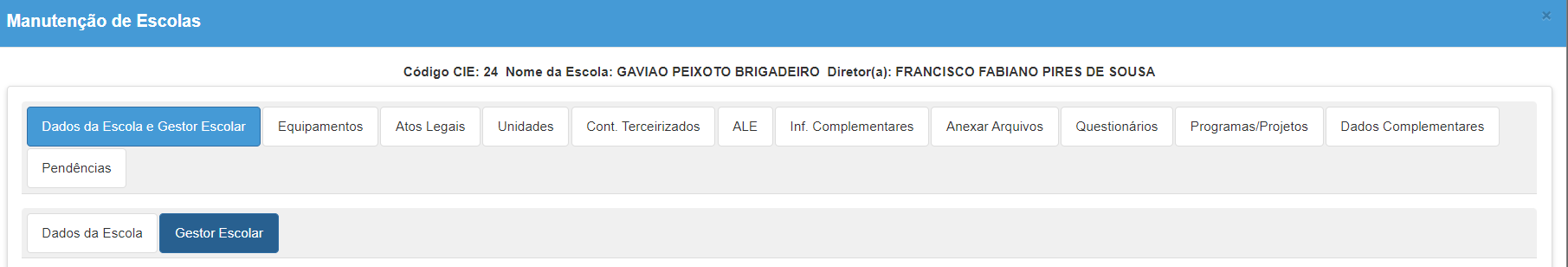 10
Cadastrar Gestor Escolar
Passo 4 – Na aba gestor escolar – campo número do CPF: preencha com número do CPF do Gestor da  Escola e em seguida clique no botão “Validar CPF”.


Os dados do gestor escolar serão apresentados na tela para verificação. Observe que não é possível  realizar atualizações dos dados diretamente na tela do gestor escolar. Caso exista a necessidade de se  incluir/atualizar qualquer informação do gestor será necessário acessar o respectivo sistemas dados  pessoais, formação curricular e funcional.


Após conferir/validar os dados do gestor, clique em salvar para gravar os dados do gestor escolar. Caso  os dados estejam incompletos ou inconsistentes, o sistema apresentará mensagem informando a  inconsistência.
11
Cadastrar Gestor Escolar
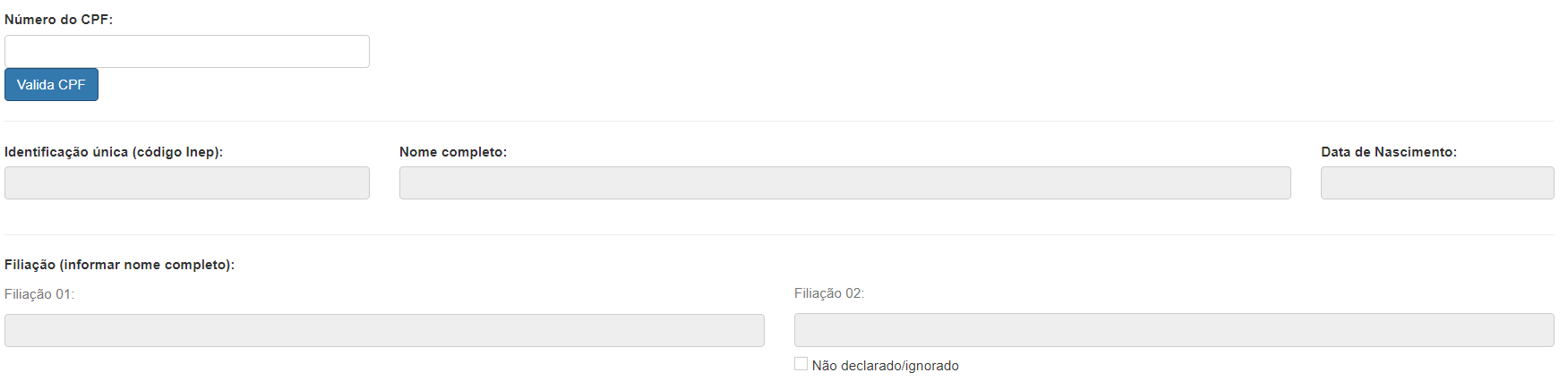 12
Cadastrar Gestor Escolar
Identificação única (Código do INEP)
Nome Completo do Diretor;
Dara de Nascimento;
Filiação 1 (Nome Completo);                                                              
Filiação 2 (Nome Completo);
Sexo;                                                                                           Bloco de Informações extraídas do Sistema Dados Pessoais 
Cor/Raça;
Nacionalidade;
UF de Nascimento
Munícipio de Nascimento
E-mail

Maior Nível de Escolaridade concluída;
Tipo de ensino médio cursado;
Curso;
Ano de Conclusão;
Curso; 
Ano de Conclusão;
Nível do curso 
Instituição de educação superior;                                     Bloco de Informações extraídas do Sistema Formação Curricular
Curso;
Ano de conclusão;
Nível do Curso;
Instituição de educação superior;
Especialização;
Outros Cursos específicos
(formação continuada com no mínimo 80 horas);
Bloco de Informações Extraídas do Sistema Cadastro Funcional
Cargo 
Critério de Acesso ao Cargo/função;
Situação Funcional/Regime de Contratação/Tipo de Vínculo
13
PORTAL DE ATENDIMENTO
Em casos de dúvidas ou inconsistências sistêmicas, sugerimos que entre em contato com a sua Diretoria de Ensino, Secretaria Municipal ou registre uma ocorrência no nosso Portal de Atendimento, clicando no botão abaixo:


Assunto: CITEM – DEINF – Informação e Monitoramento
Categoria: CGAB – Governo Aberto e Censo Escolar

Qualquer dúvida acesse o tutorial do portal de atendimento, clicando no botão abaixo:
Abrir uma Nova Ocorrência
Acesse o Tutorial
14
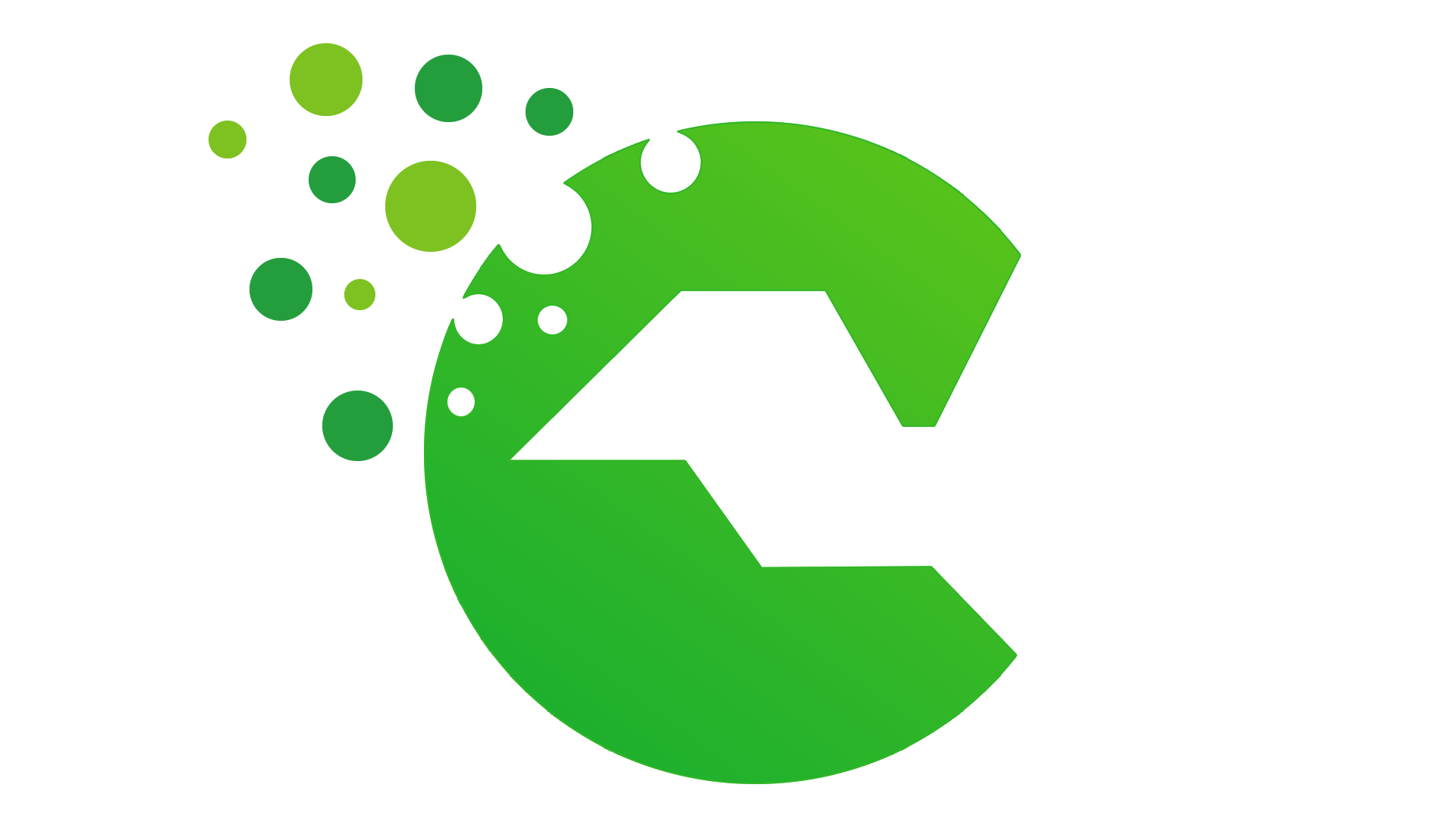 OBRIGADO!
A TODOS(AS)
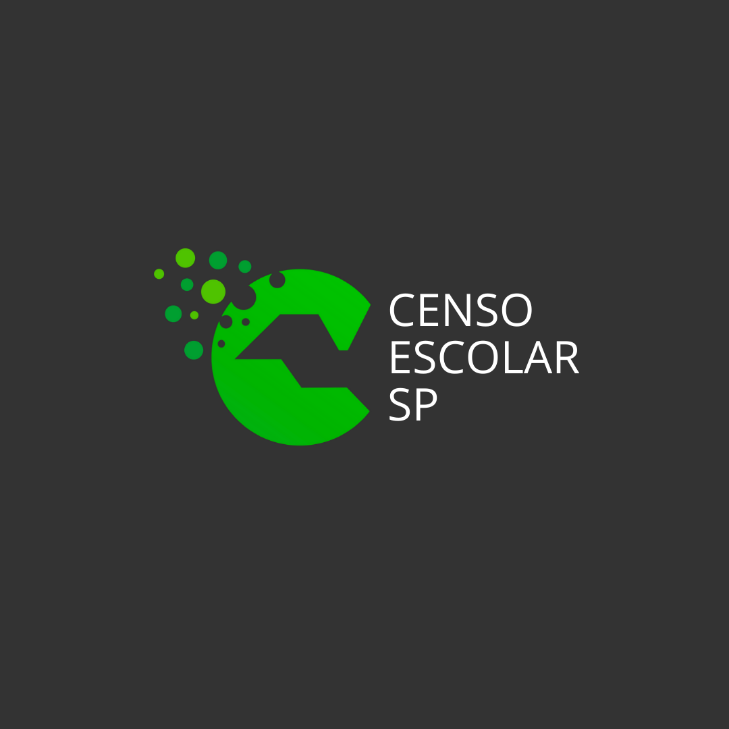 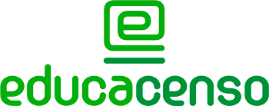 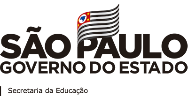 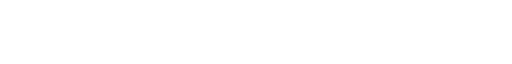